ПРОФЕССИИ
все профессии важны
все профессии нужны
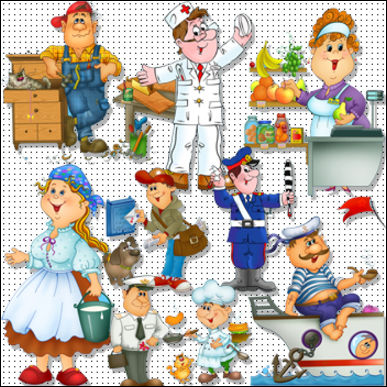 Цель: расширять и закреплять знания детей о разных профессиях. Воспитывать уважение к труду взрослых, желание выбрать профессию
Что за чудо – длинный дом.Пассажиров много в нем.Носит обувь из резиныИ питается бензином.
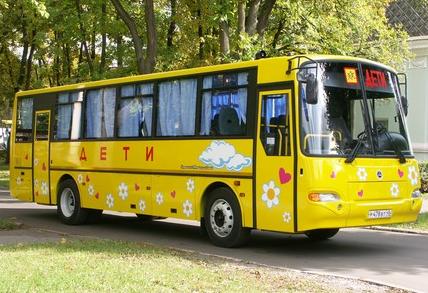 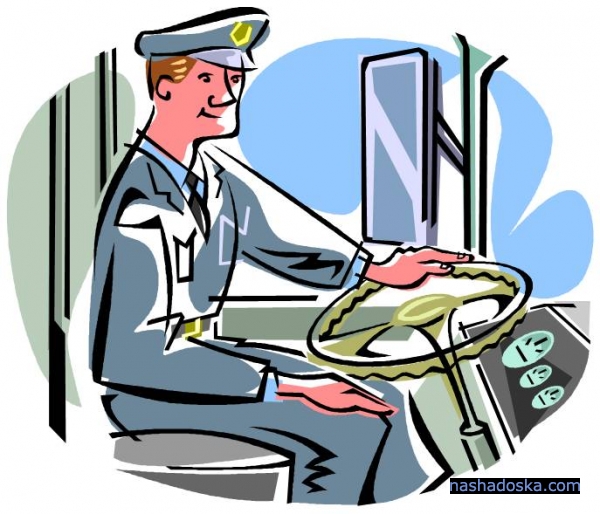 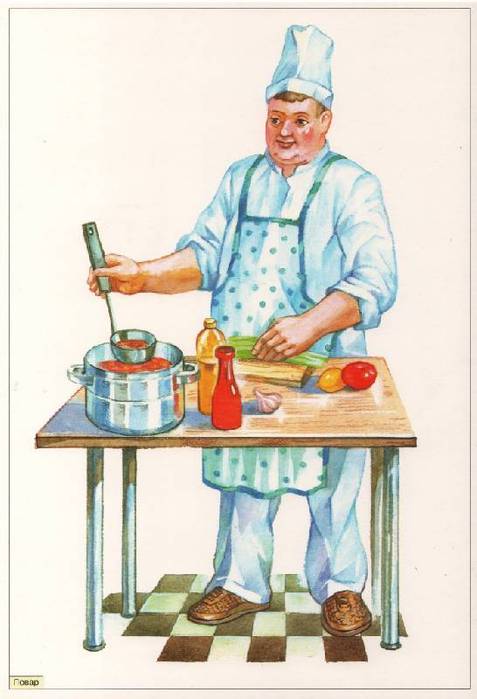 Скажите, кто так вкусно
Готовит щи капустные,
Пахучие котлеты,
Салаты, винегреты.
Все завтраки, обеды?
ПОВАР
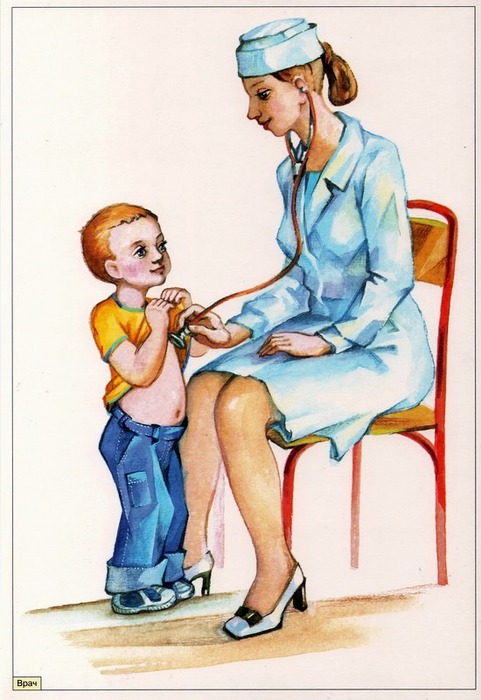 Кто пропишет витамины?
Кто излечит от ангины?
На прививках ты не плачь —
Как лечиться, знает...
ВРАЧ
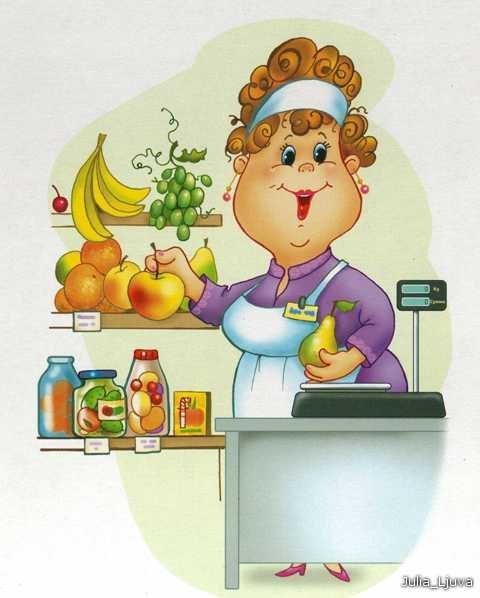 На витрине все продукты:
Овощи, орехи, фрукты.
Помидор и огурец
Предлагает...
ПРОДАВЕЦ
«Четвертый лишний»
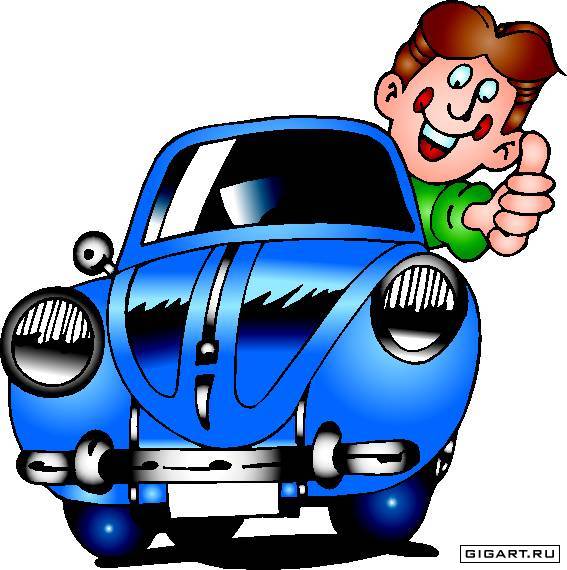 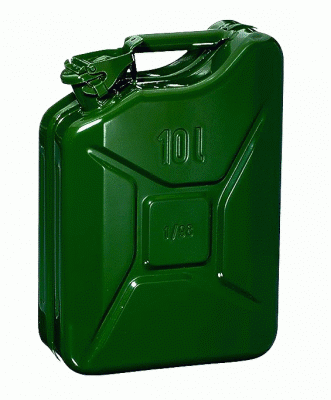 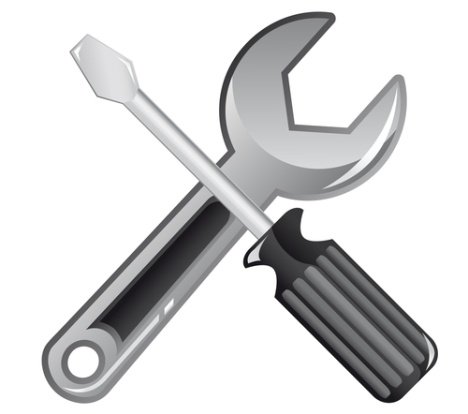 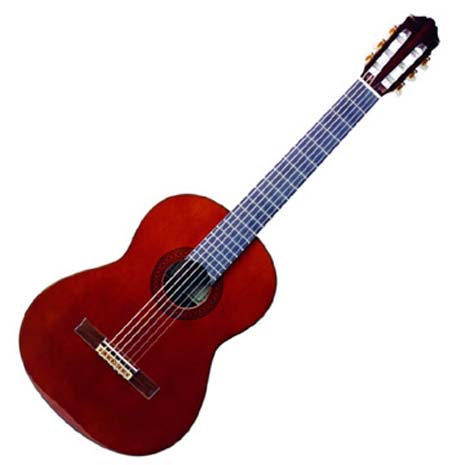 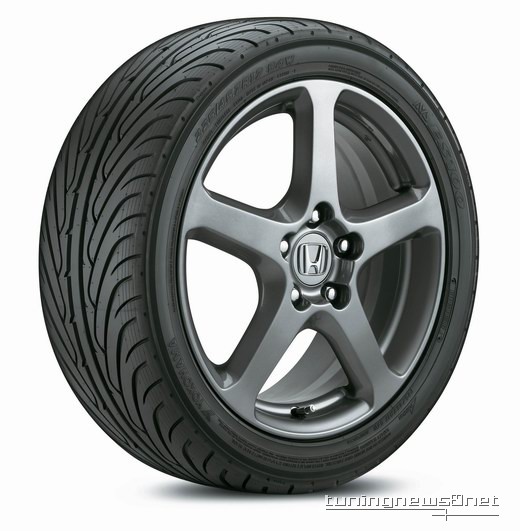 «Четвертый лишний»
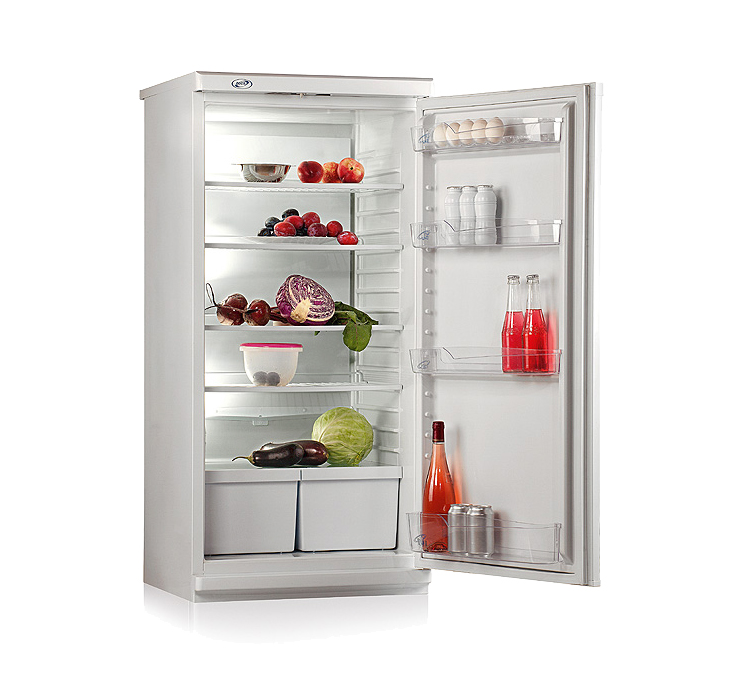 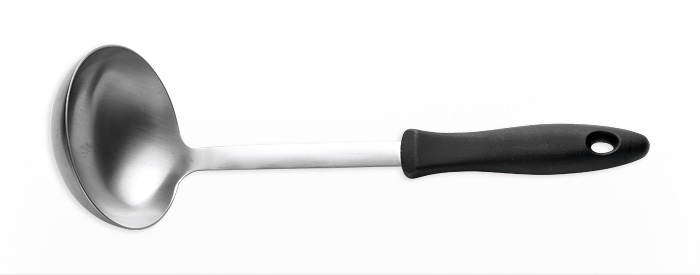 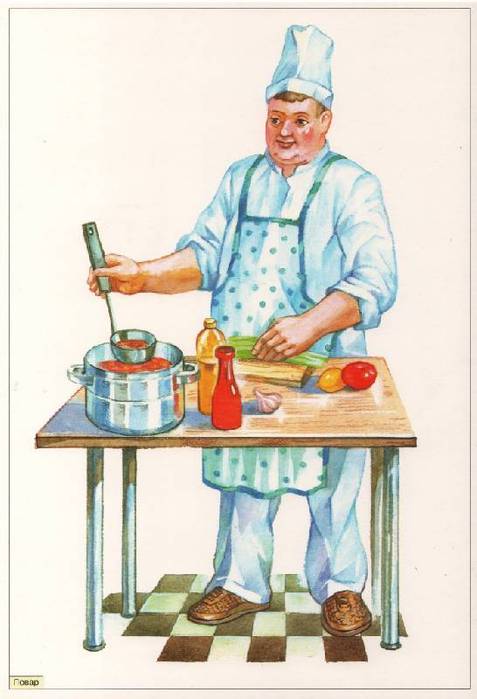 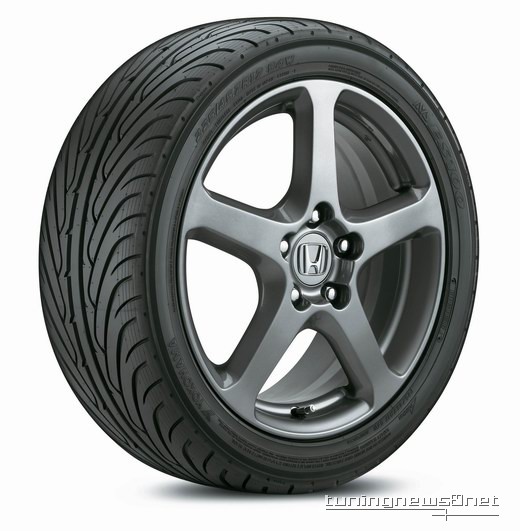 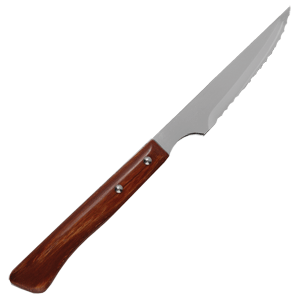 «Четвертый лишний»
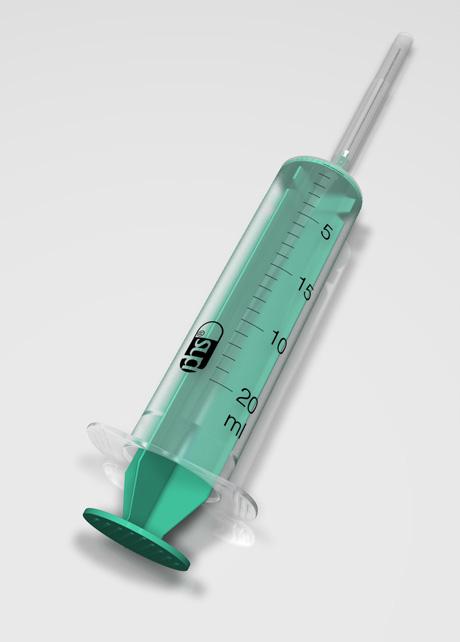 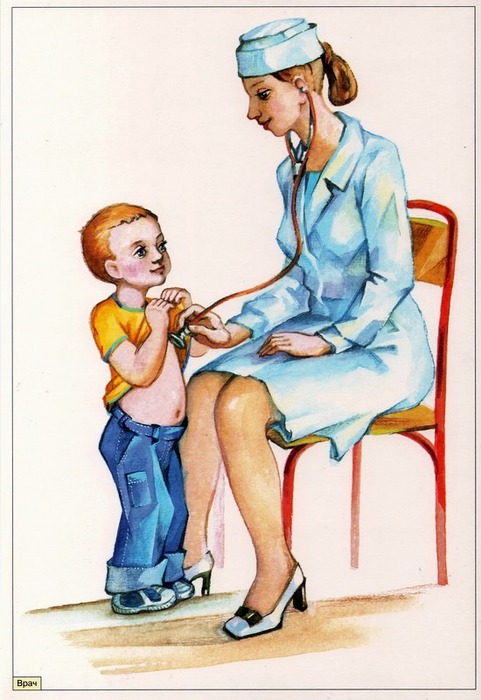 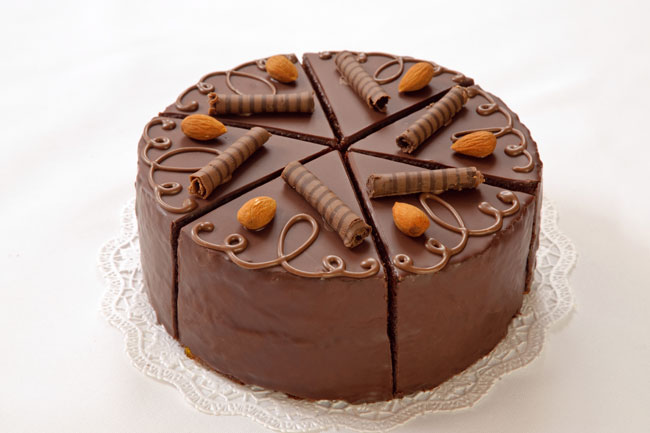 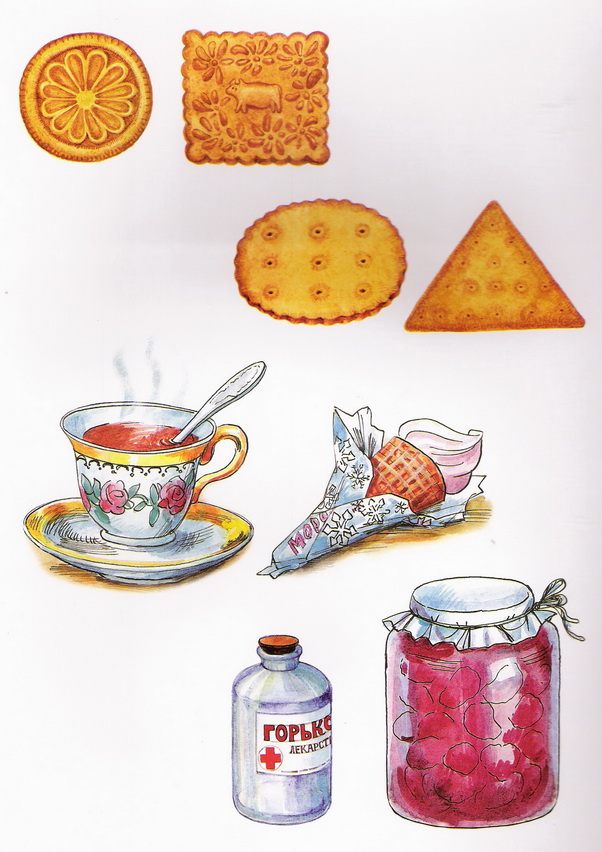 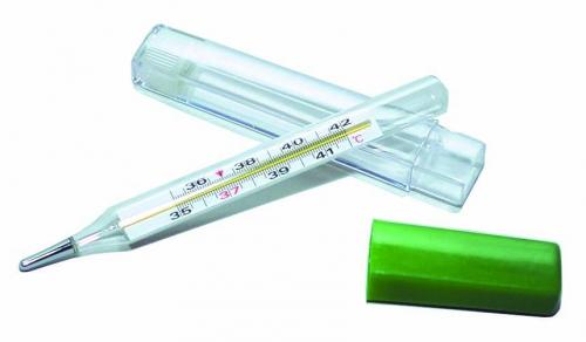 «Четвертый лишний»
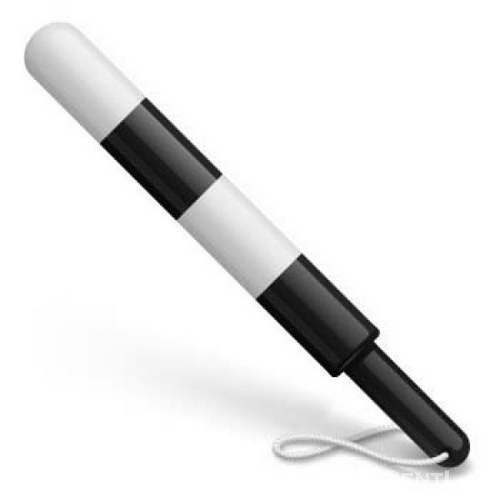 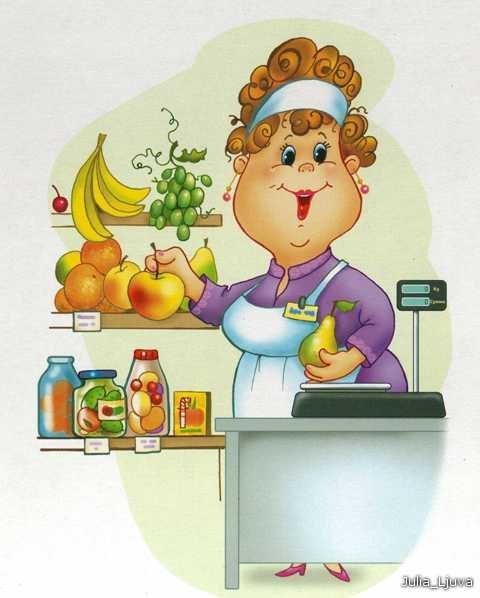 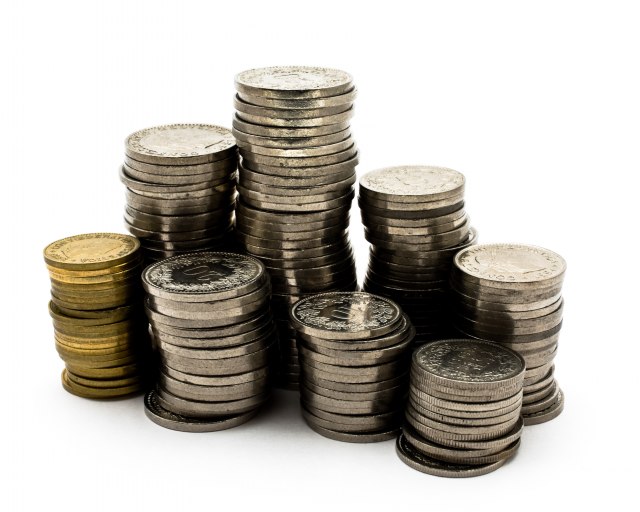 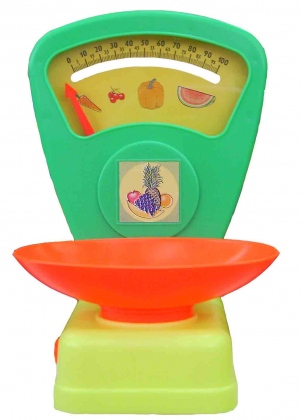 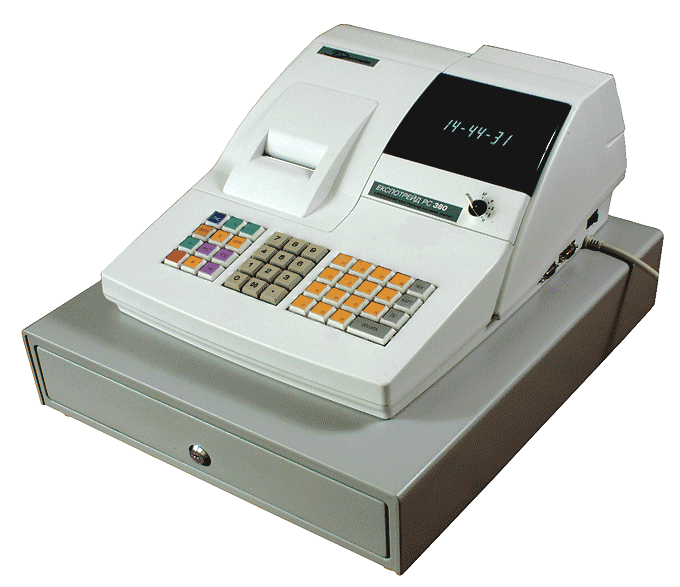 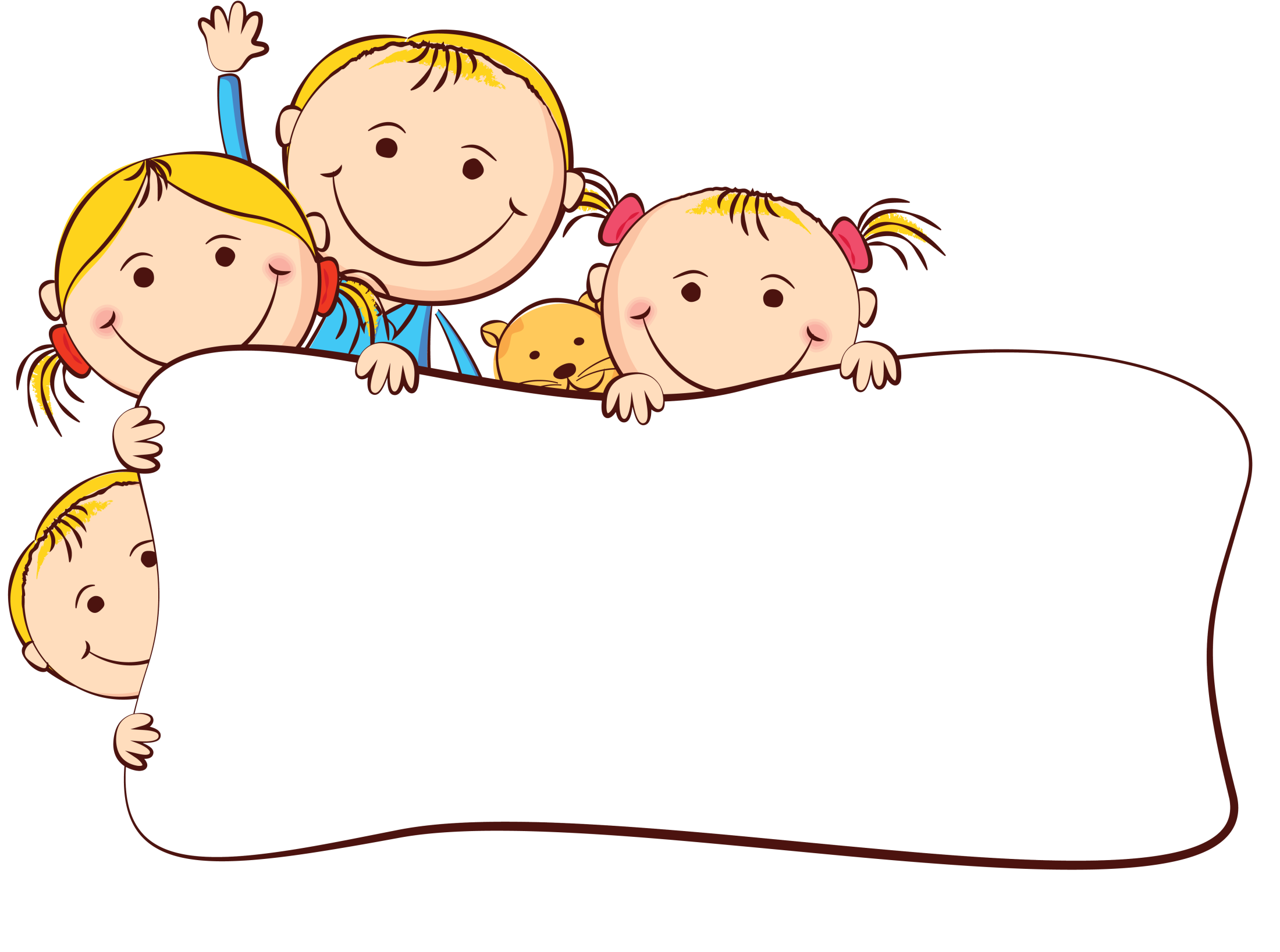 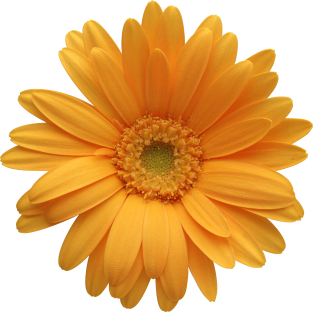 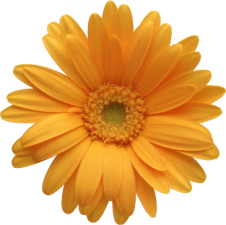 Спасибо!
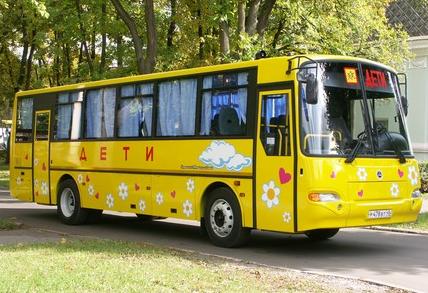 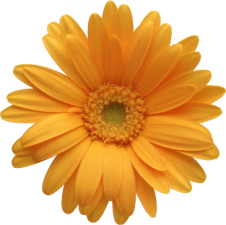 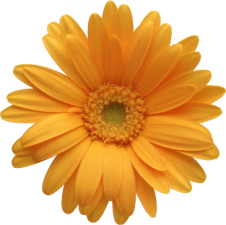